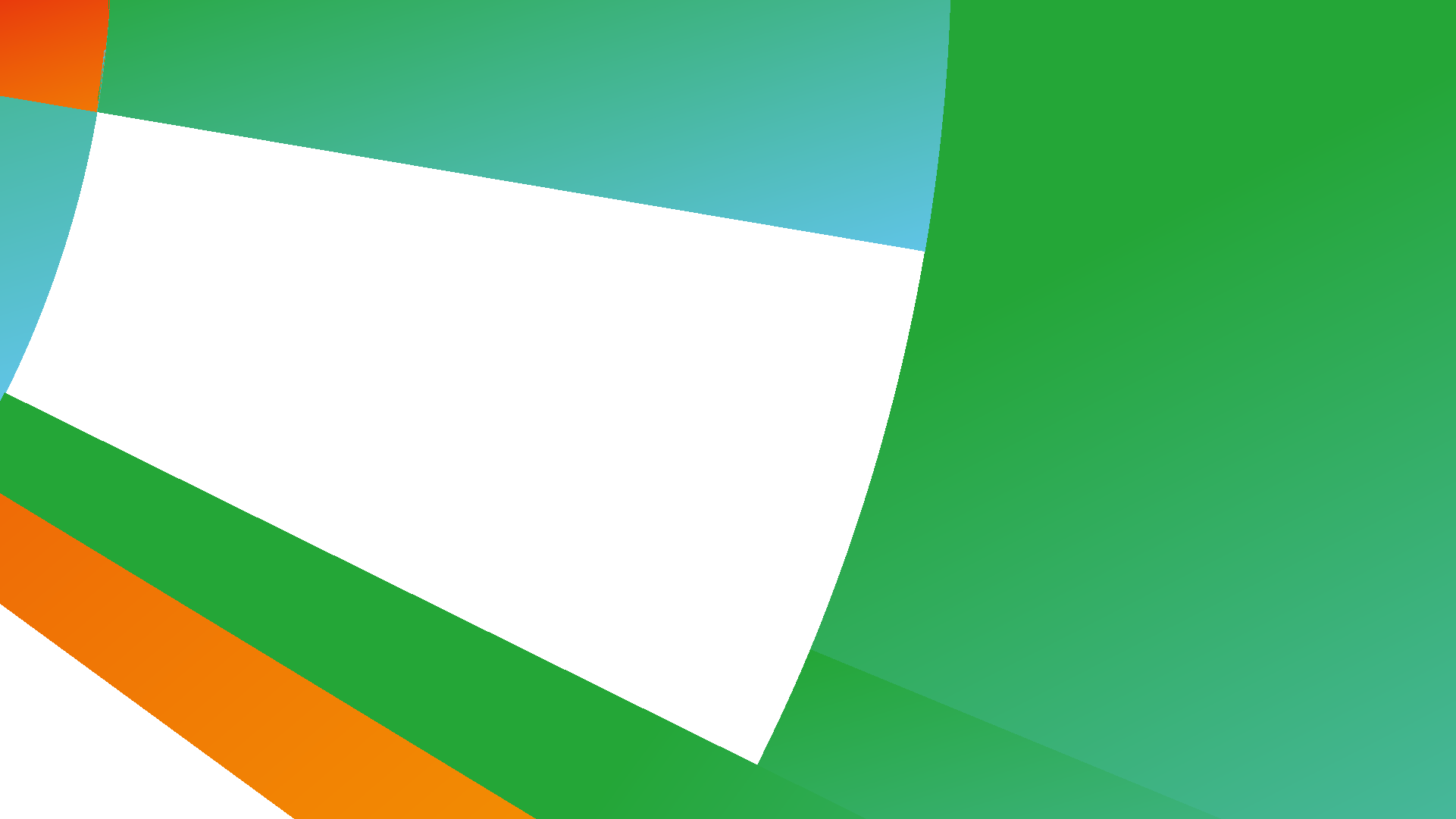 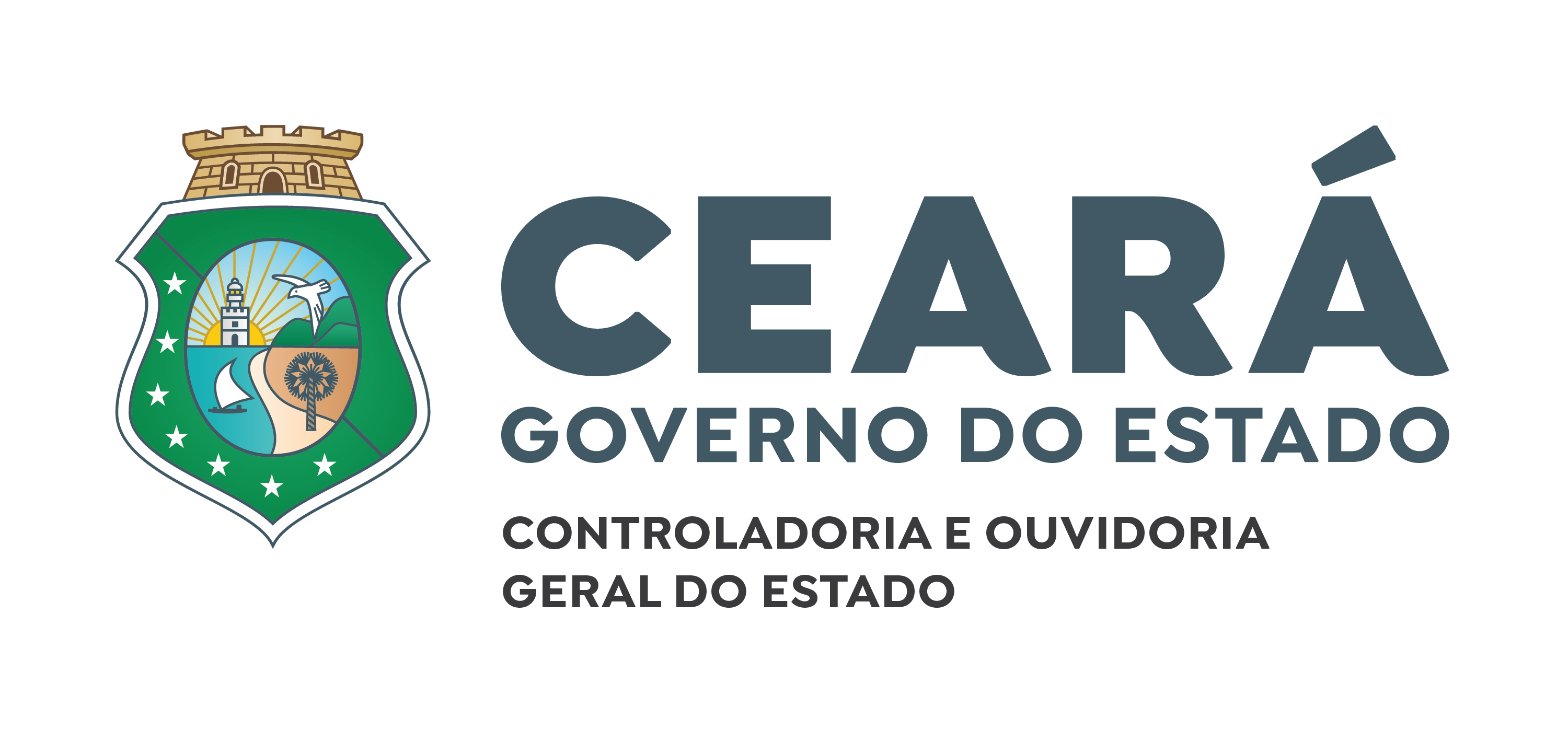 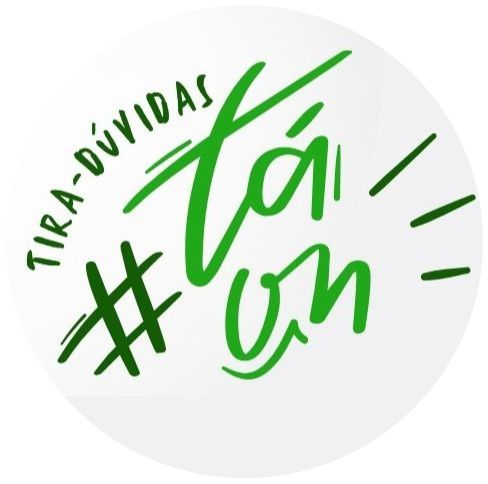 V Edição – 23/11/2023
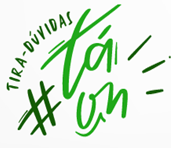 A importância da classificação das manifestações de Ouvidoria
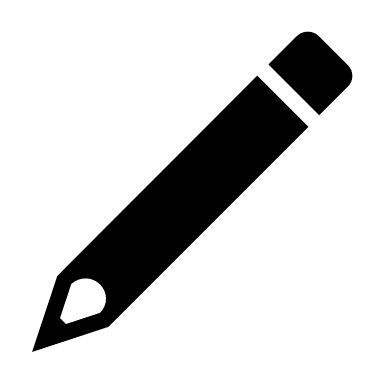 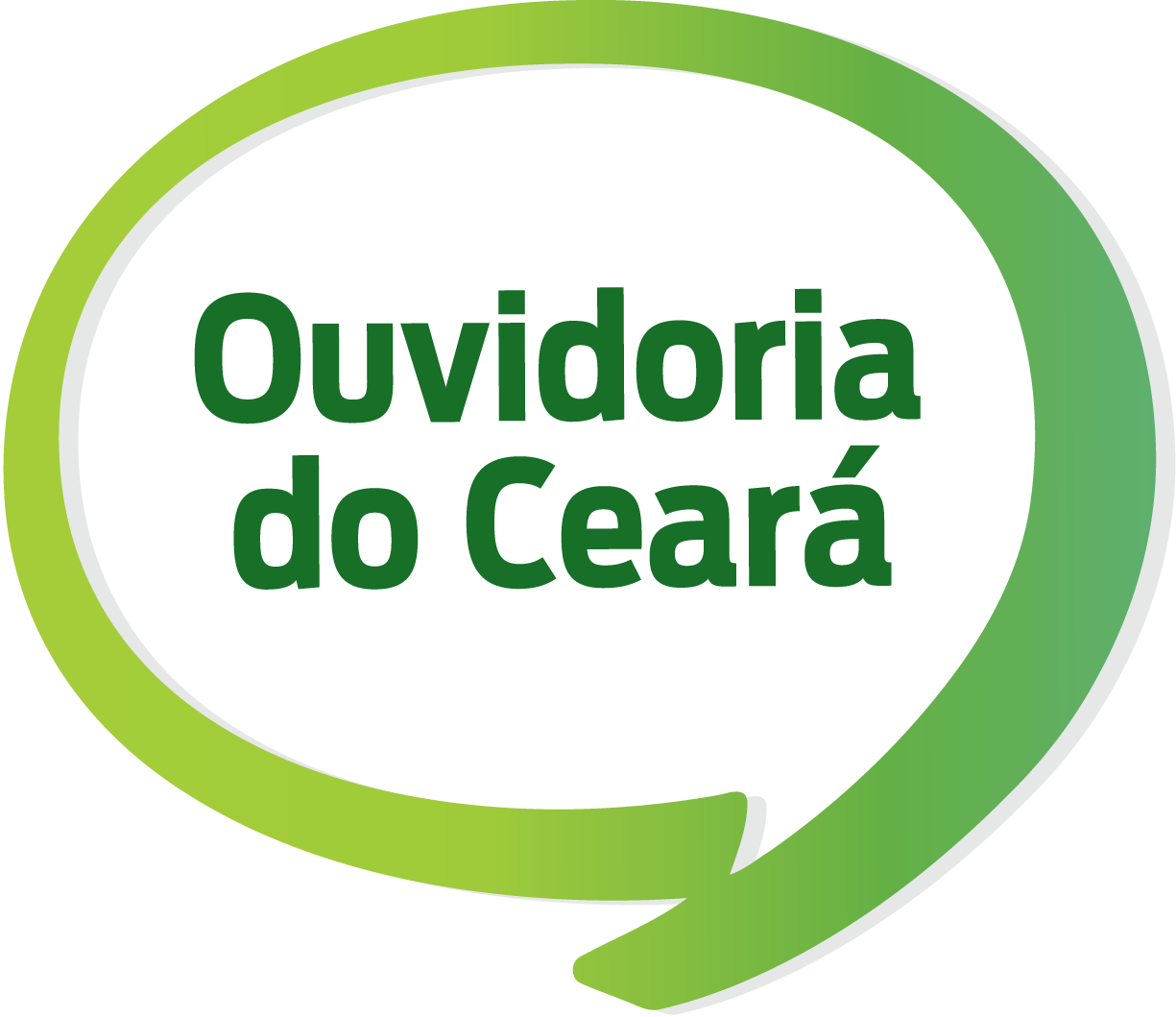 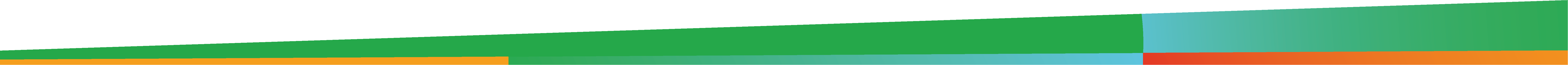 Compreender a classificação como uma ação gerencial
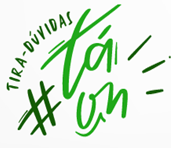 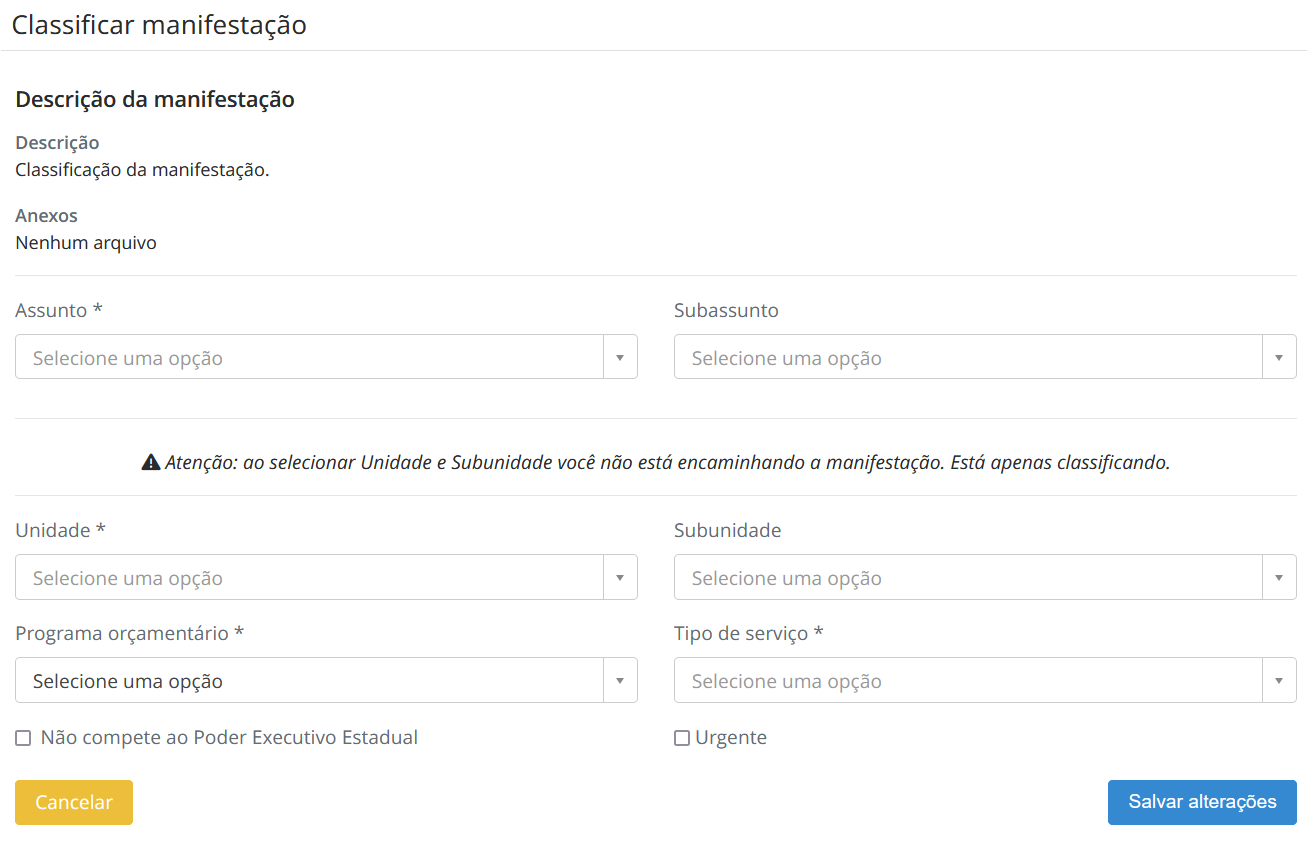 2
1
3
4
5
6
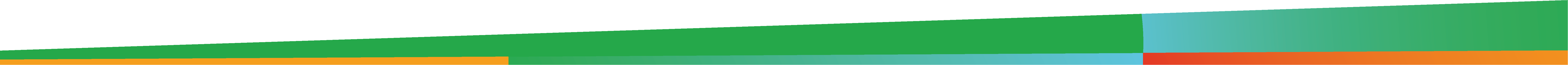 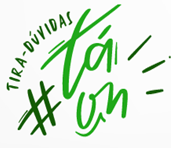 Classificação do Tipo de Manifestação
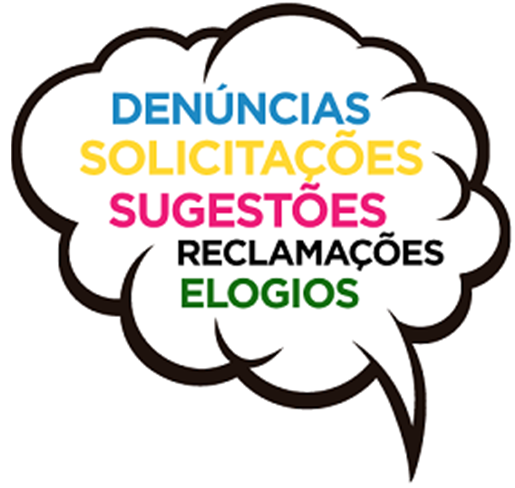 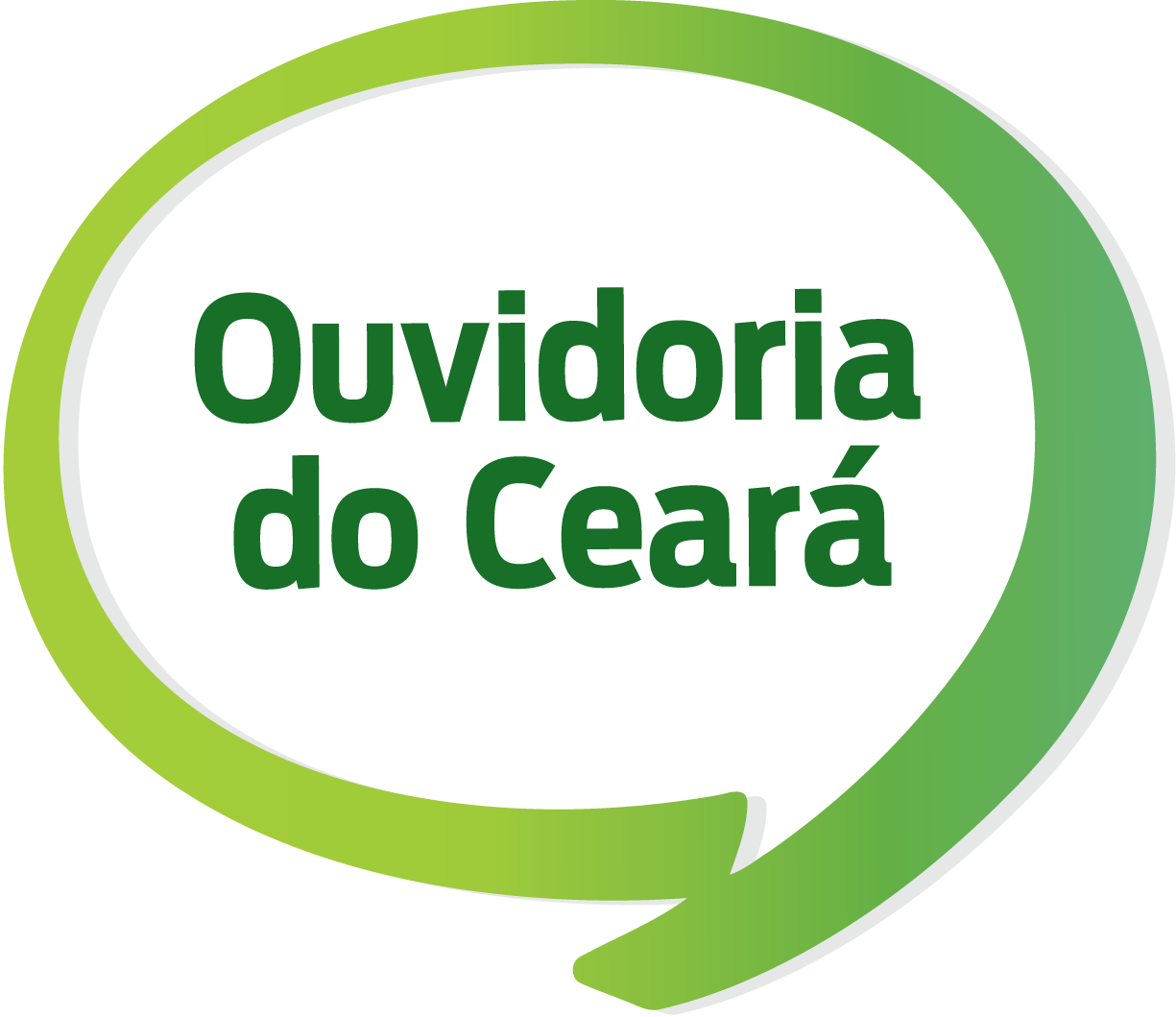 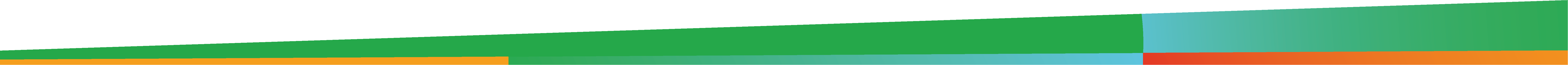 Qual a relevância da classificação para o cidadão?
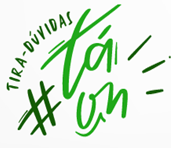 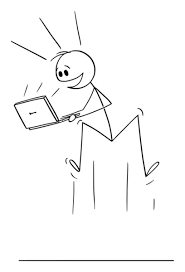 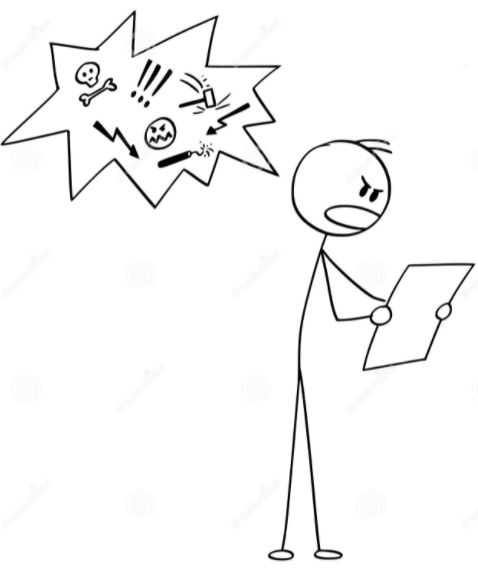 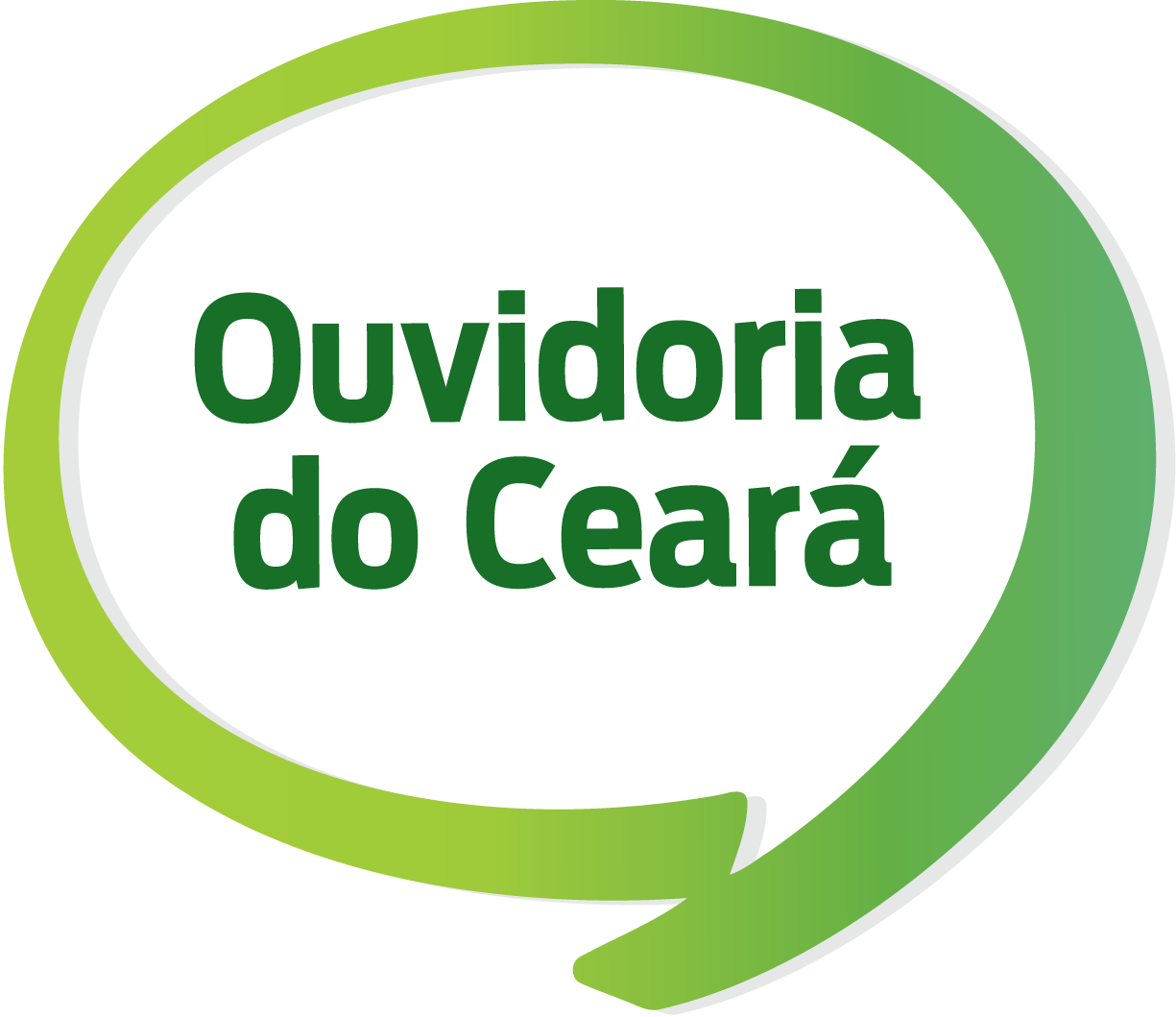 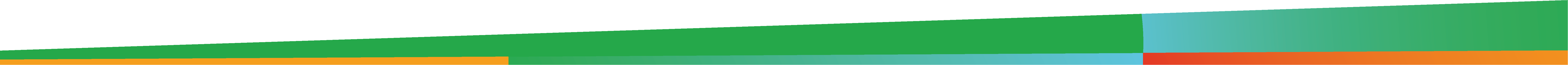 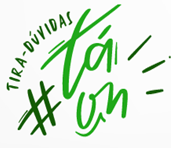 IMPORTÂNCIA
Classificar corretamente para obter informações gerenciais
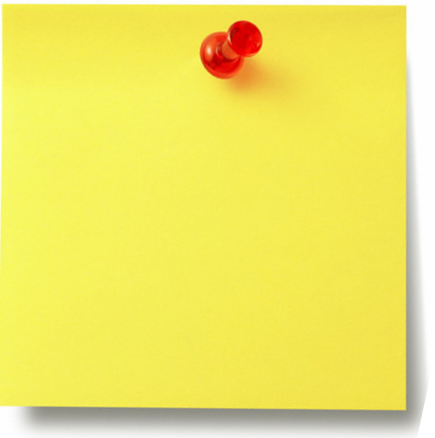 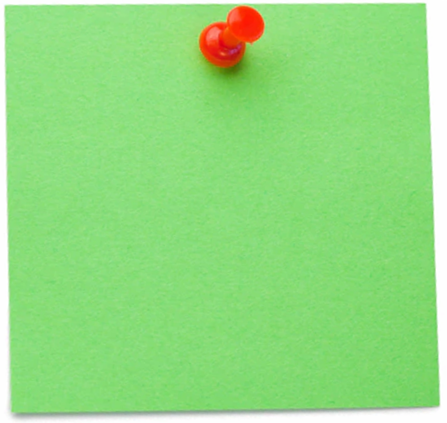 CIDADÃO
GOVERNO
Compreender sua demanda de forma institucional e sua inserção na participação social;
 Facilitar o acompanhamento;
 Transformação de demandas individuais em soluções coletivas.
Manifestação como matéria-prima;
Tratamento como parte do processo, encaminhamento adequado;
Trabalhar a Gestão da informação para diagnóstico da prestação do serviço;
Retroalimentar a gestão governamental;
Relatórios com dados fidedignos e padronizados para tomada de decisão.
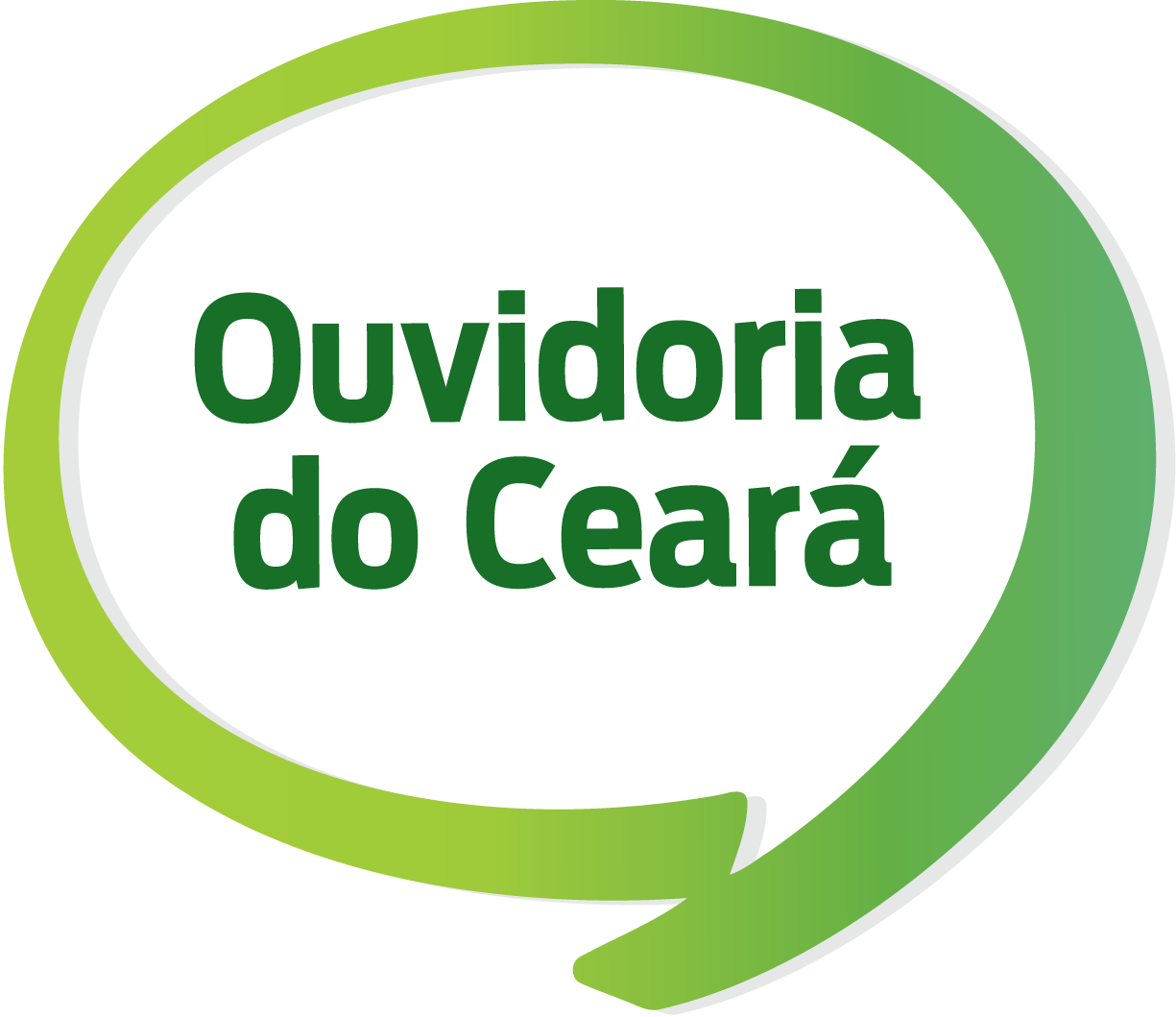 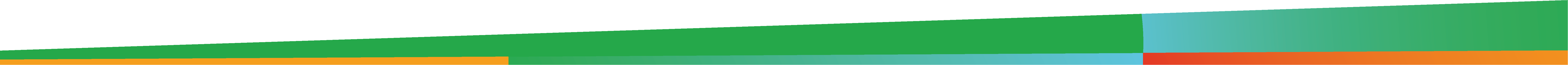 O Assunto deverá ter conexão com a essência da manifestação
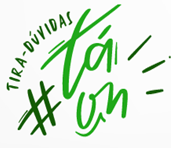 Conduta
Insatisfação
Satisfação
Classificação de Procedência
OBJETO CENTRAL
Irregularidades
Assunto
Contribuição
Orientações
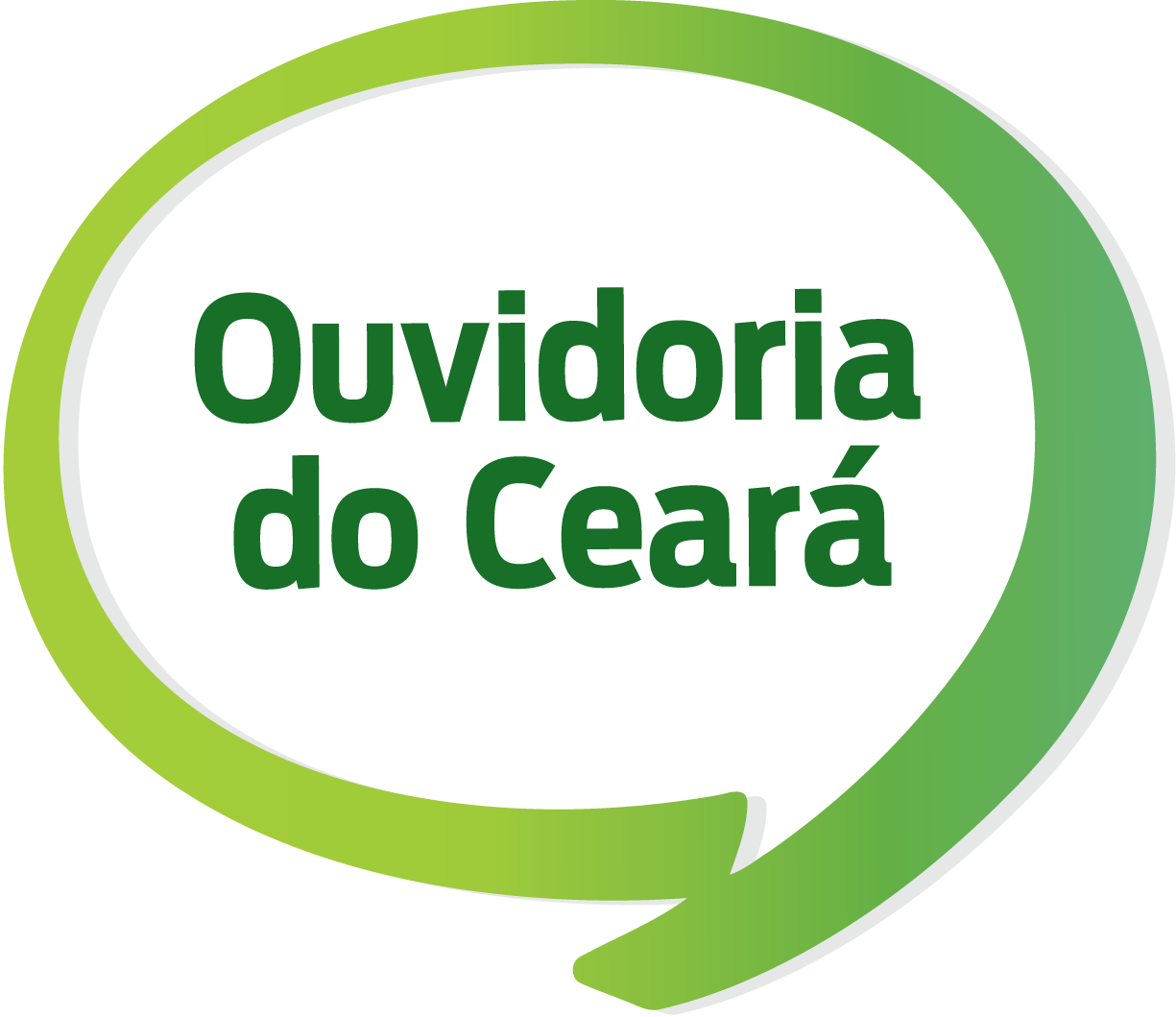 Informação
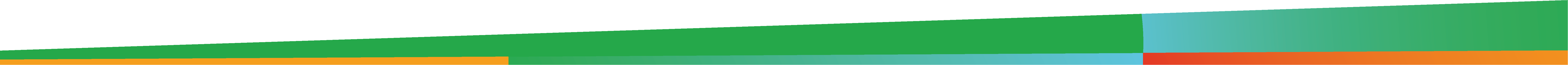 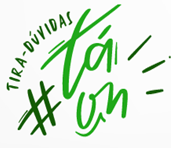 Assunto da Manifestação
Um dos campos de classificação da manifestação no Ceará Transparente, de uso obrigatório, podendo ser indicado pelo cidadão e aproveitado ou não pelo ouvidor, podendo haver retificação. 

O campo possui uma segunda camada de detalhamento que é o subassunto, para especificar ainda mais o assunto principal em algumas situações. 

Os campos assuntos e subassuntos são cadastrados no sistema exclusivamente pela CGE, em articulação com os Ouvidores Setoriais.
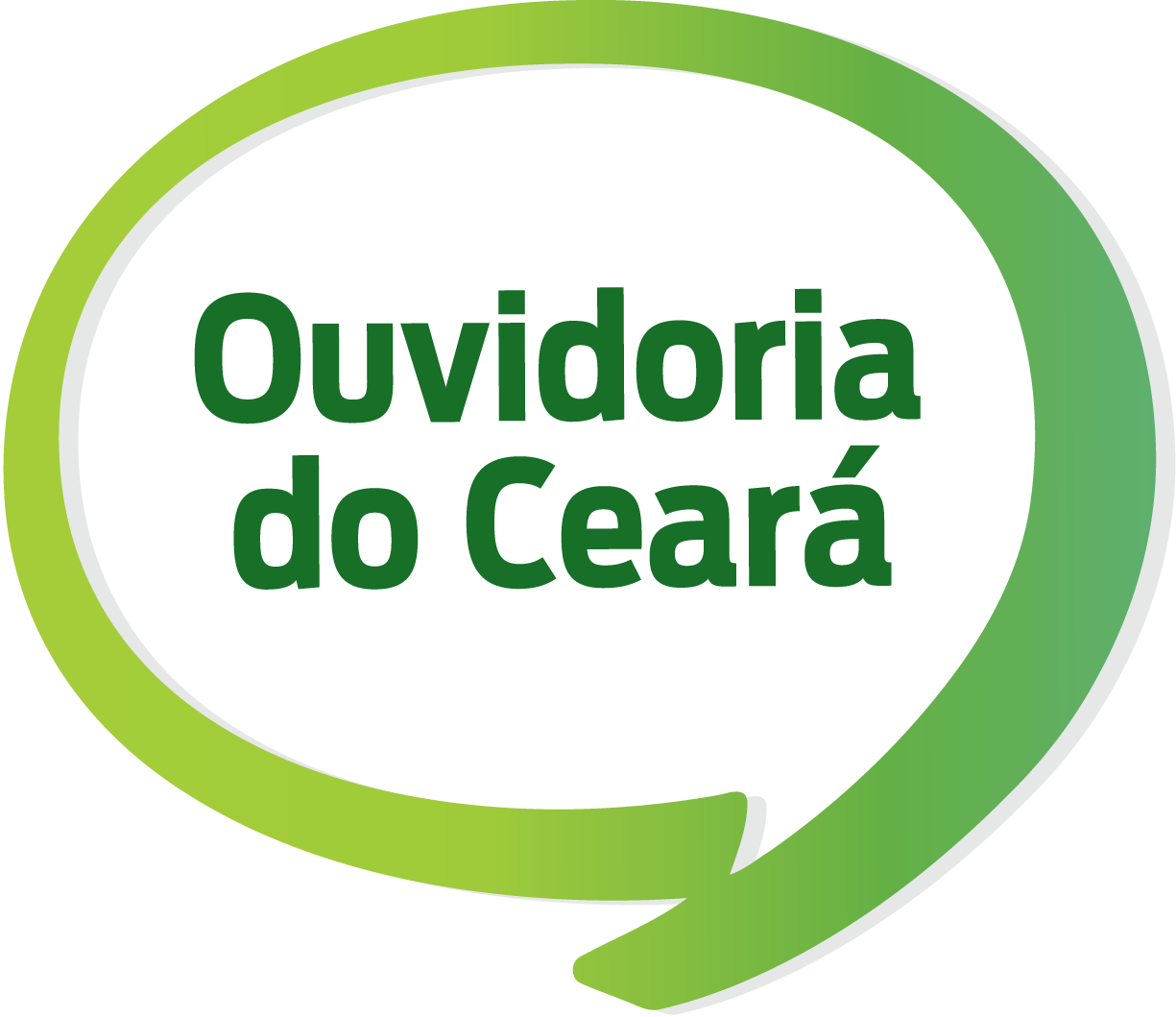 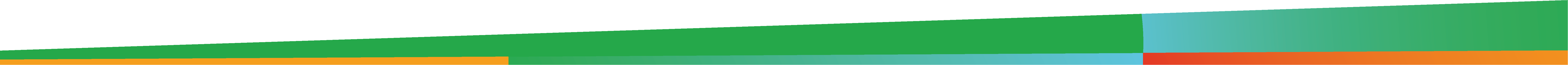 Critérios para criação de assuntos
Ceará Transparente
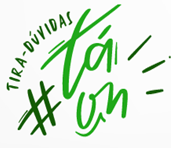 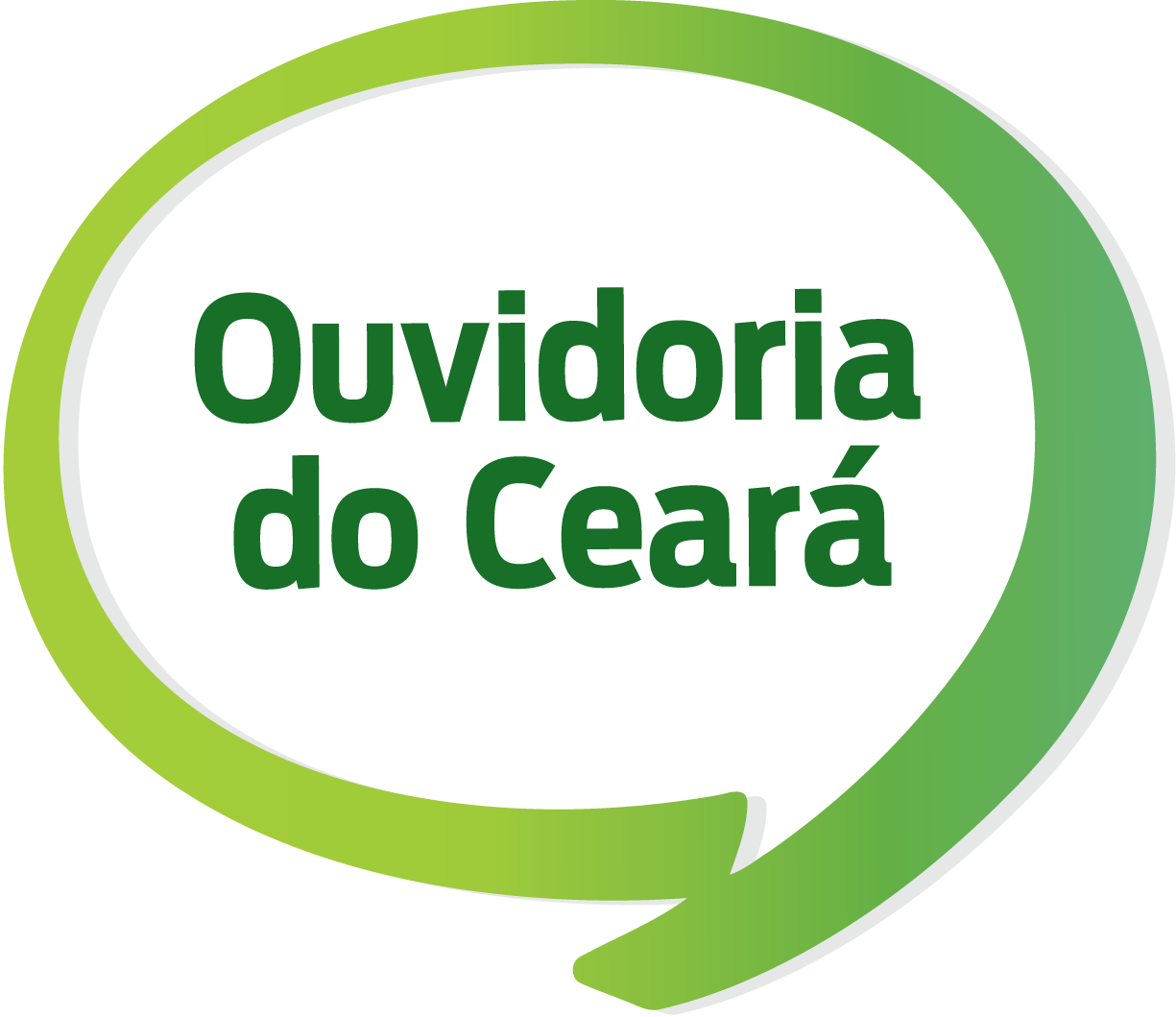 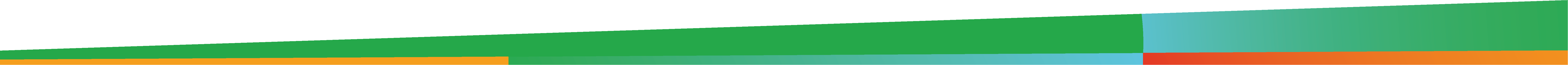 Exemplos de assuntos
Ceará Transparente
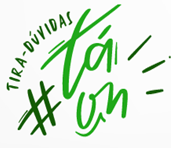 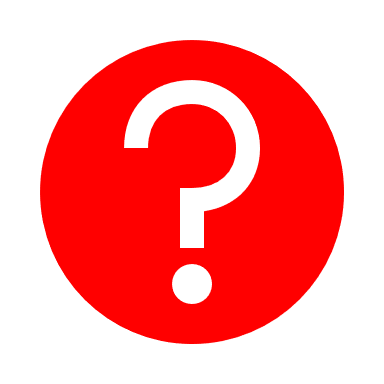 RELATÓRIO Y
ASSUNTOS

Insatisfação
Gestão
Sistemas
Coordenadoria de Gestão de Pessoas
Elogio
Pia com defeito
Feriado
Pagamento
(...)
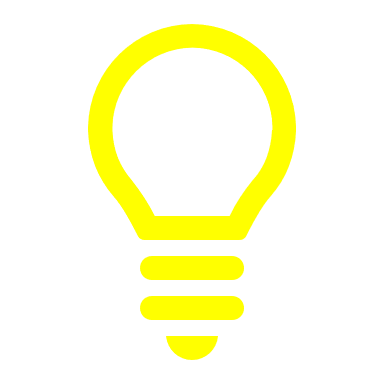 RELATÓRIO X
ASSUNTOS

Inoperância da Central 155
Manutenção de Rodovias
Programa Ceará sem fome
Fiscalização da pesca e aquicultura
Transporte de funcionários (rotas)
Estrutura e funcionamento da Arena Castelão
(...)
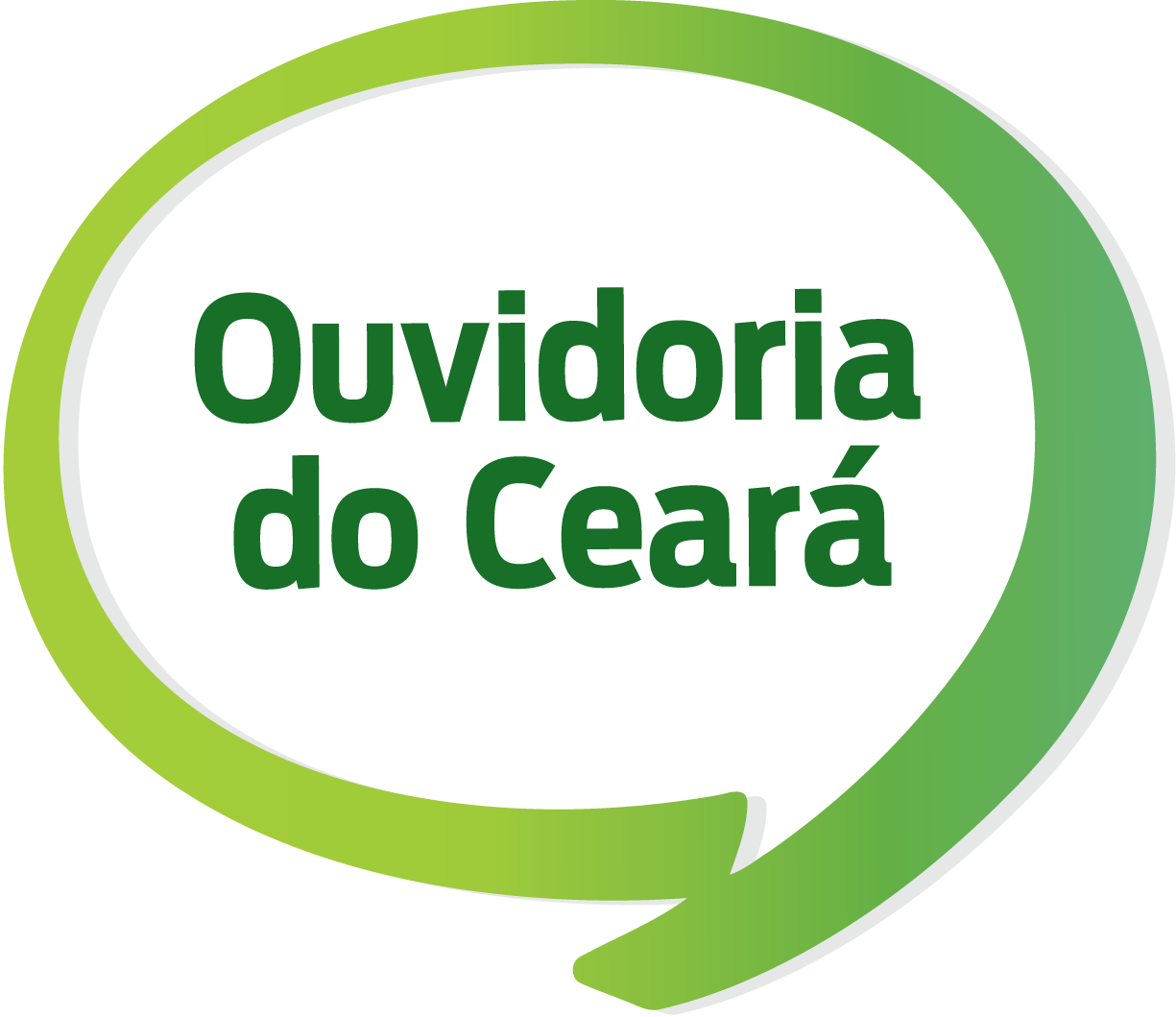 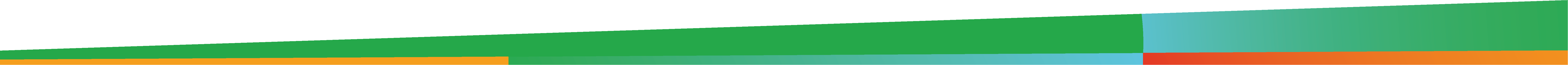 Orientações quanto à classificação de assuntos - Ceará Transparente
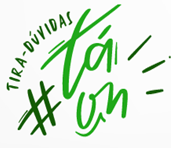 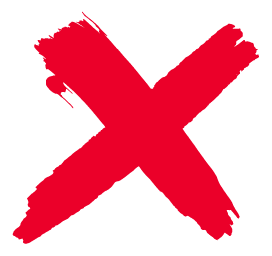 1. ELOGIO A SERVIDOR PÚBLICO/COLABORADOR | SUGESTÃO

2. INFORMAÇÃO SOBRE SERVIDOR | RECLAMAÇÃO

3. ASSÉDIO MORAL | RECLAMAÇÃO

4. TRAMITAÇÃO DE PROCESSOS | DENÚNCIA
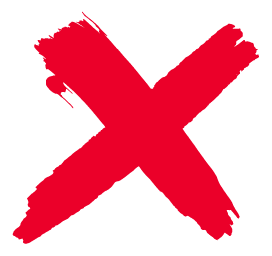 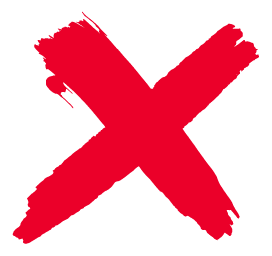 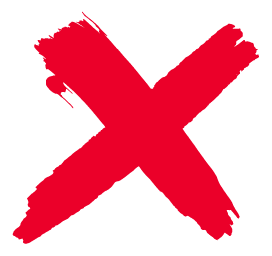 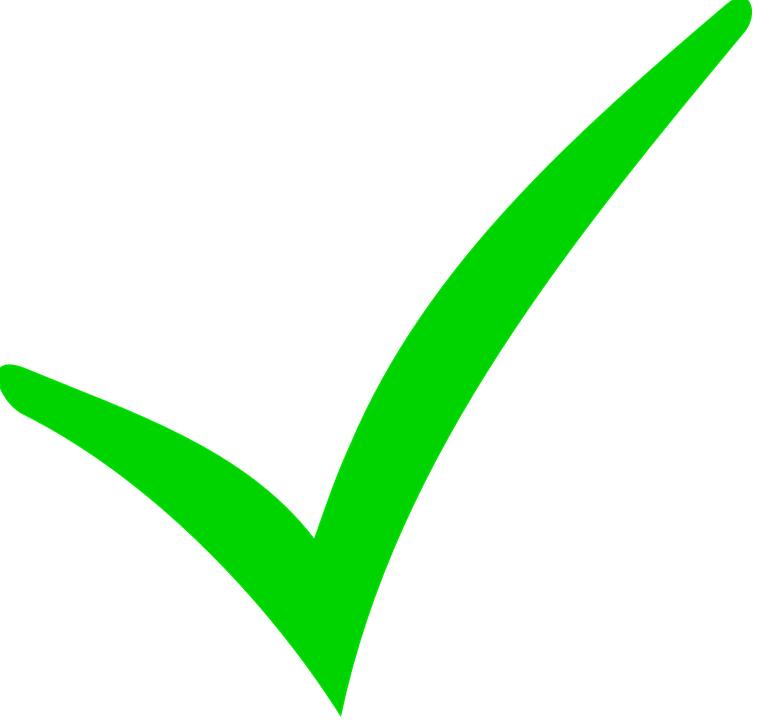 1. ELOGIO A SERVIDOR PÚBLICO/COLABORADOR | ELOGIO

2. INFORMAÇÃO SOBRE SERVIDOR | SOLICITAÇÃO DE INFORMAÇÃO

3. ASSÉDIO MORAL | DENÚNCIA

4. TRAMITAÇÃO DE PROCESSOS | SOLICITAÇÃO, RECLAMAÇÃO, SUGESTÃO
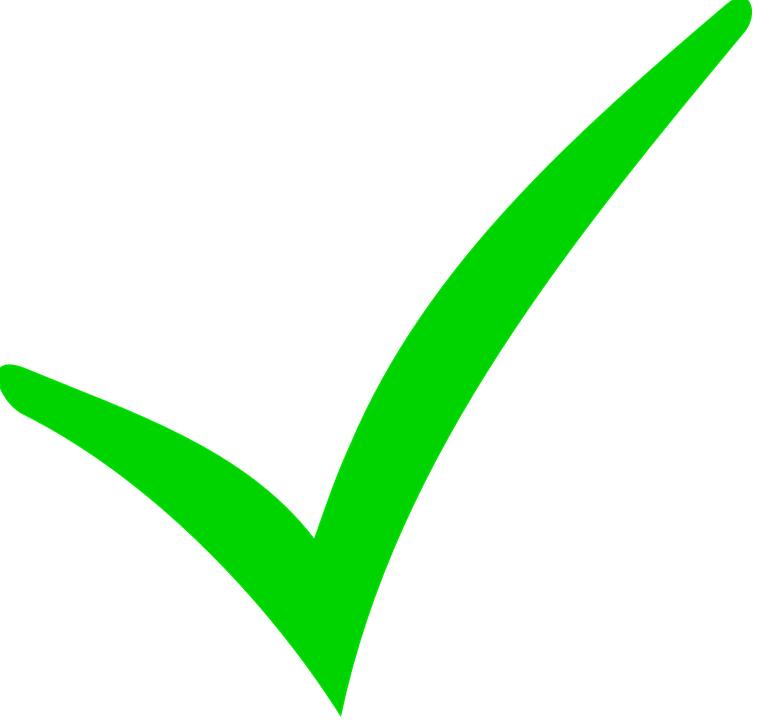 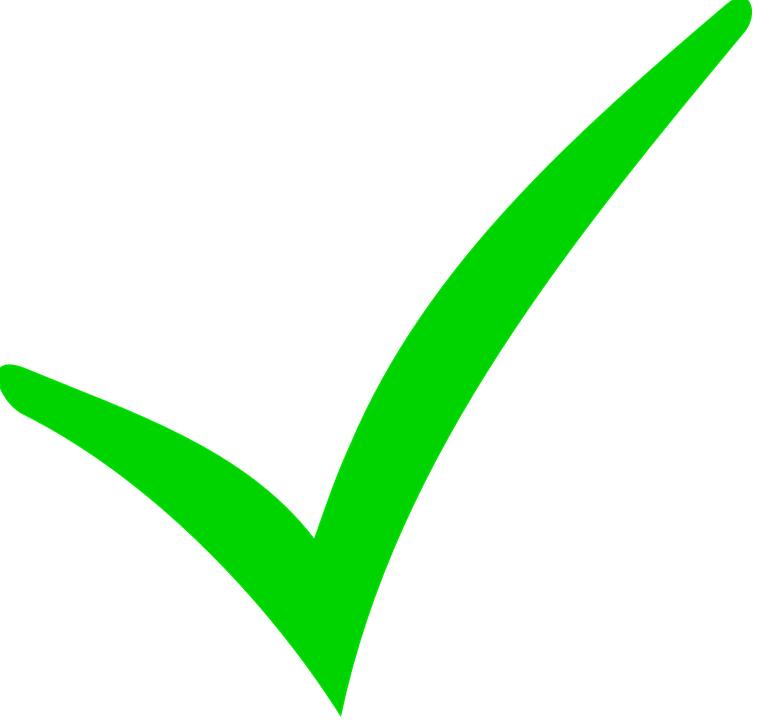 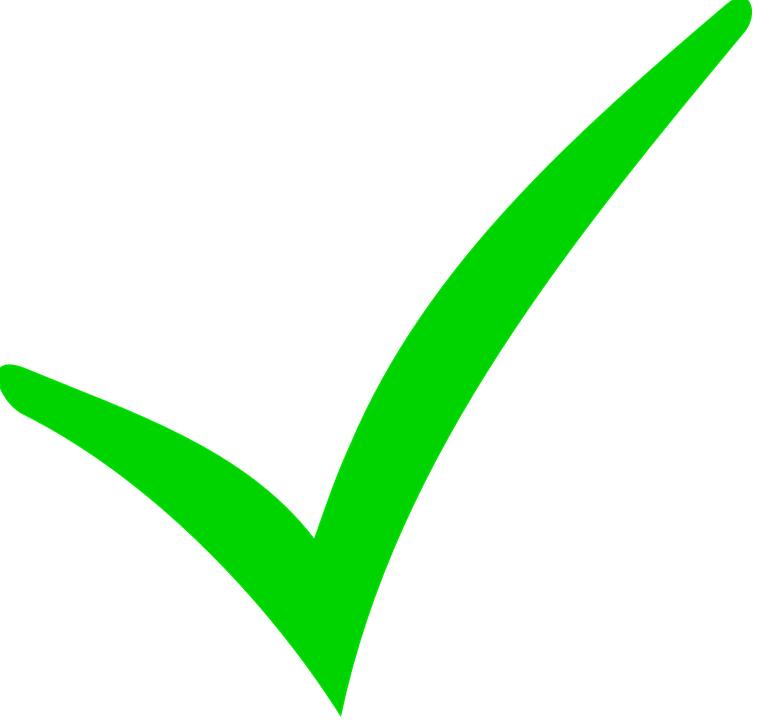 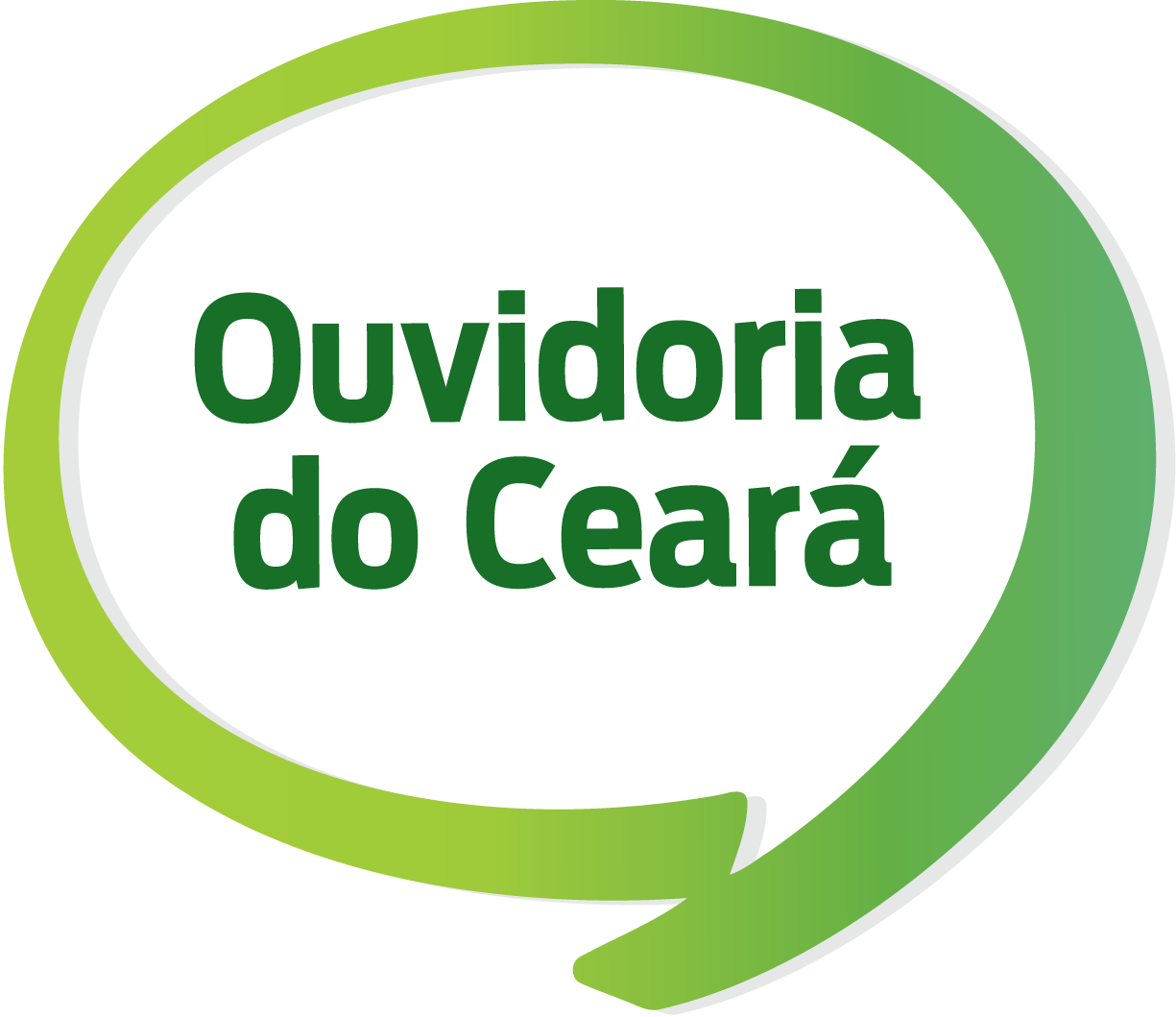 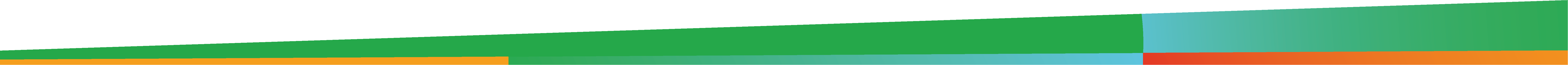 Classificação do Programa Orçamentário
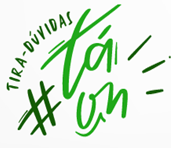 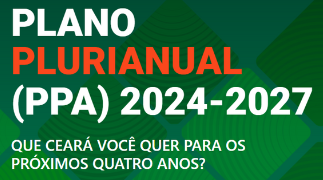 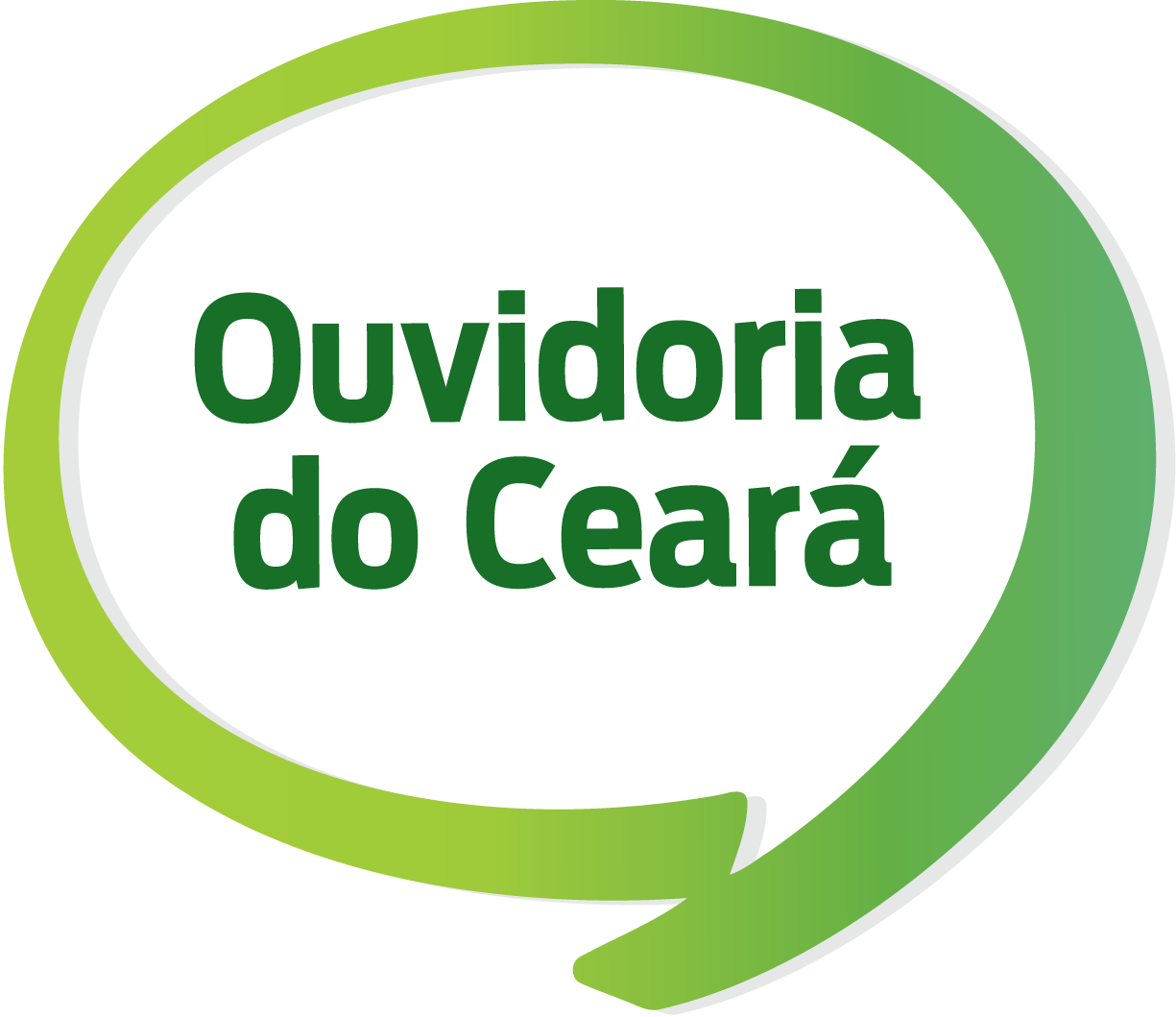 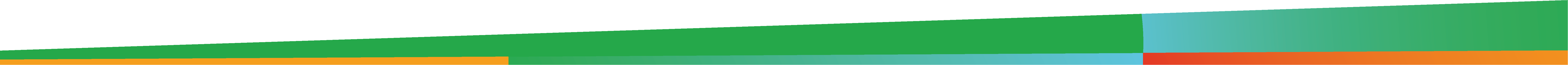 Equipe Coordenadoria de Ouvidoria
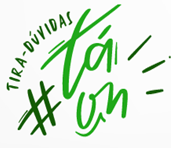 Larisse Maria Ferreira Moreira
José Benevides Lobo Neto
Jean Lopes dos Santos
Maria Antonizete de Oliveira Silva
Antônio Samuel de Carvalho Colares
Natália Cecília de França

Maria Thais Pinheiro Holanda
Christine Leite Mamede
Alaíde Maria Freitas Sales
Fernanda Mara Furtado Rocha
Cláudia Correia Cavalcante
Andreza Freire Castro
Francisca Querobina Mota
Jacilda da Silva Rodrigues
Lia Castelo Branco Martins
Adriana Lima Barbosa Cavalcante

Caroline Bastos Gabriel
Natália Teixeira Maroso
João Henrique Soares Fernandes
Bárbara Érika Fernandes do Vale
Antônia Zeneide Nascimento Araújo
Lara Monteiro Tobias
Lívia Crisóstomo Tobias de Sousa
Valdézia Maria Leal Costa
Alani Beatriz Vieira Chaves
Ana Jéssica Guerra Lima
Francisca Danívea Felix Sousa
Francisca Soares da Silva
Francisco José Lopes Nunes
Francisca Jessica Gomes Moura
Francisca Juliana Roseira Abreu
Hilária Araújo Belo
Maervi Siny Cordeiro Karan Aguiar
Marcilene de Abreu Freitas
Maria Alverlânia Vieira Chaves
Maria Amanda Lima de Sousa
Maria Dayane Almeida Silva
Maria Lucilene Freitas Brasil
Maria Larissa Ricardo de Freitas
Maria Lidiane Pinheiro Nobre
Michelle Silva Carvalho
Paula Andreza Bezerra Lima
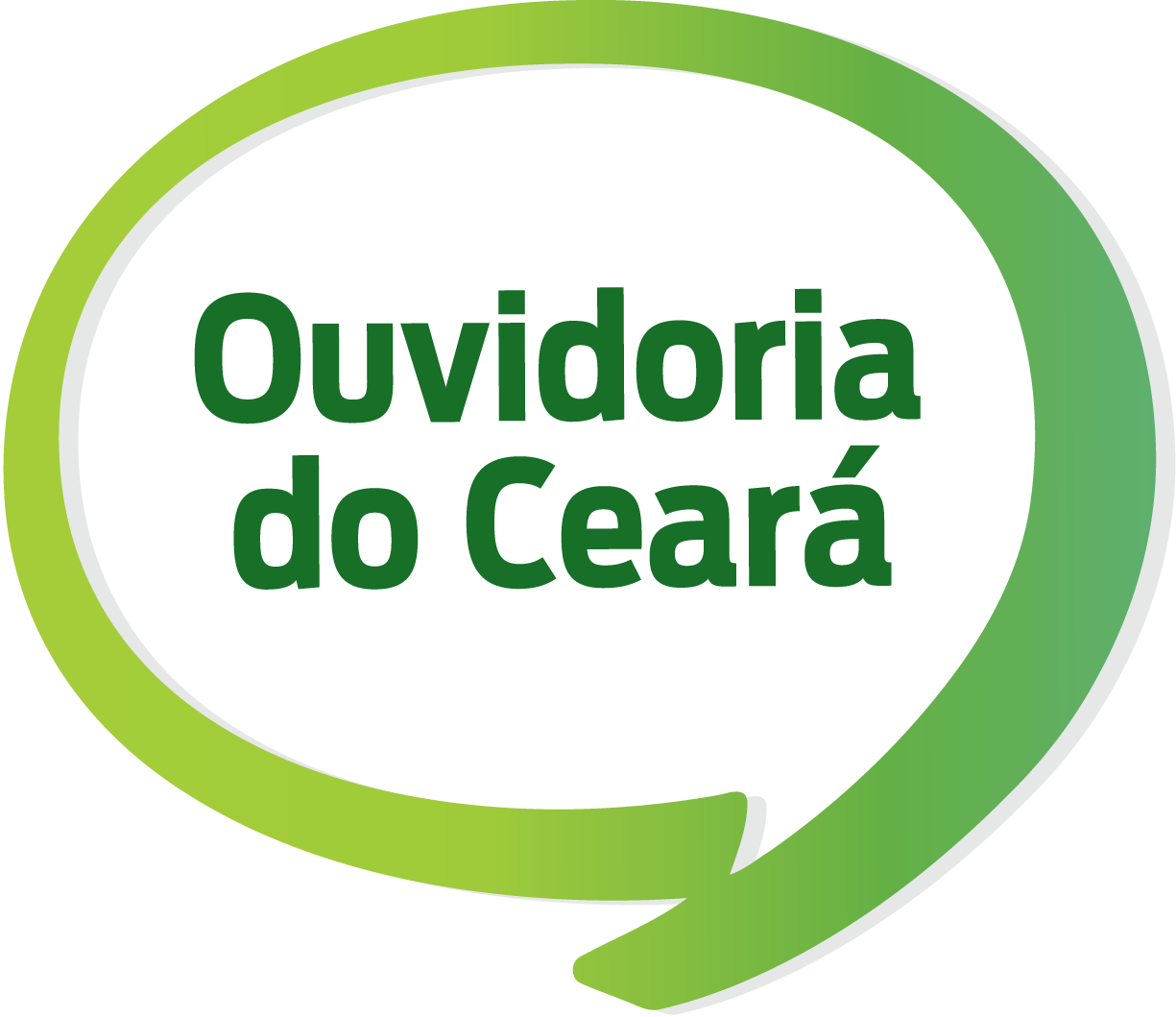 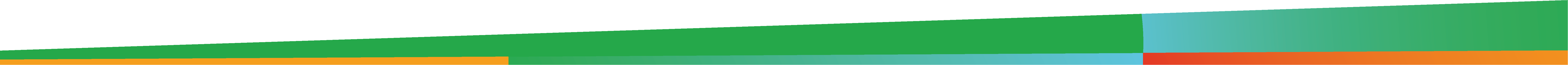